Litigation Funding – a snapshot in time
Alistair Kinley
Head of Policy Development, Clyde & Co (UK)
IntAP Spring 2025 Technical Meeting - Munich, 4 June 2025
Litigation Funding: a snapshot in time
What is third party litigation funding (TPLF)?
A working definition: “[it] involves a third-party financing some or all of the legal expenses of one or more legal disputes in exchange for a share of the proceeds recovered from the resolution of the dispute(s).”
Lempiner, A Practical Guide to Litigation Funding (Woodsford, 2022)

Making it different from other types of dispute finance, such as: litigation insurance, crowd funding, pro bono funding, litigation loans, assignment of claims etc

Doctrines of maintenance and champerty have operated historically to make funding agreements unenforceable (common law jurisdictions in particular)
“Due to the confidentiality of many LFAs, we cannot be certain of the size of the UK market for litigation funding, but industry sources estimate the size for 2023 to be between £1.5bn to £4.5bn.”

UK Ministry of Justice, 2024
Litigation Funding: a snapshot in time
Types of claims pursued with the benefit of funding
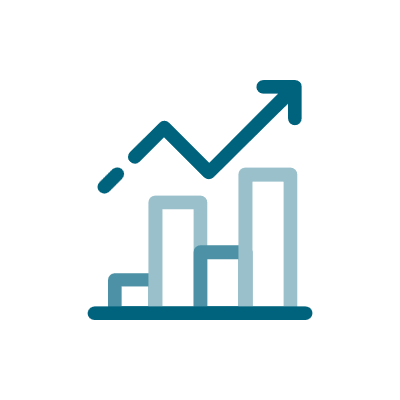 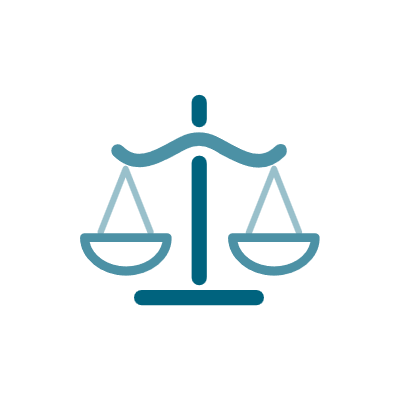 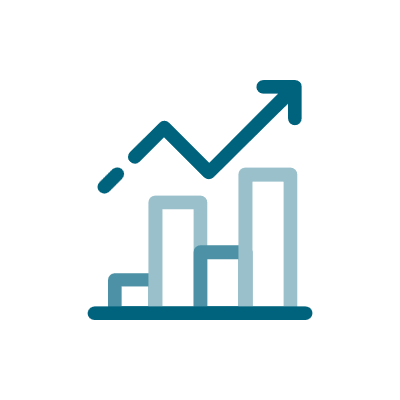 Business-to-business commercial civil litigation -for example: general commercial disputes, anti-trust actions, intellectual property claims
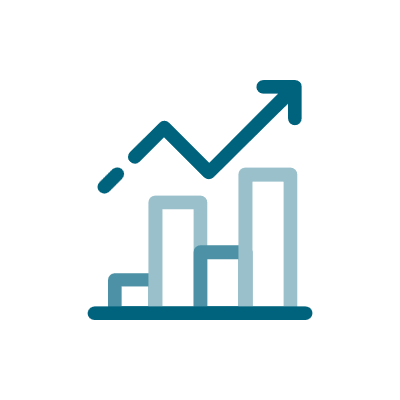 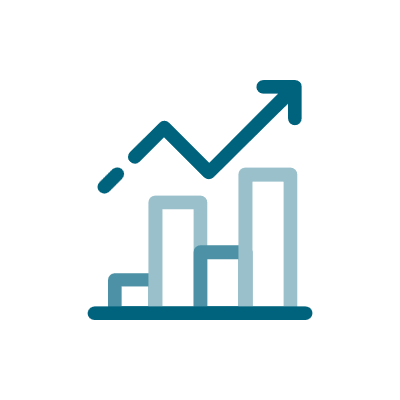 Business-to-business arbitration - potentially anything, generally outside the remit of the courts
Consumer-to-business litigation – collective redress claims, and mass torts aka class actions. These are volatile areas with perceived risks of detriment/abuse and are therefore under scrutiny from policymakers and, potentially, legislators.
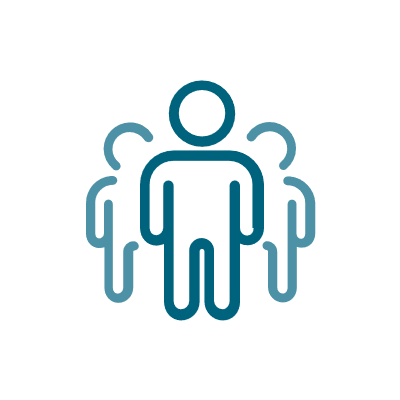 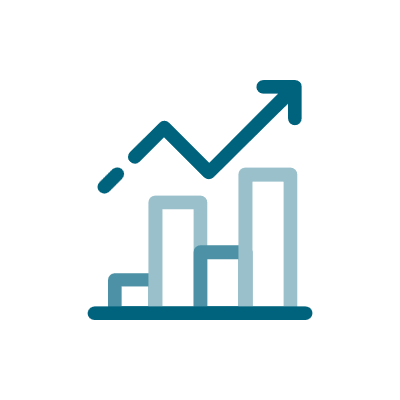 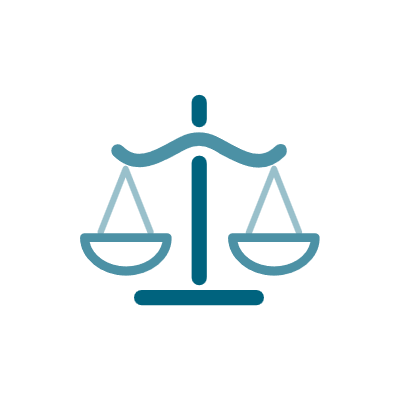 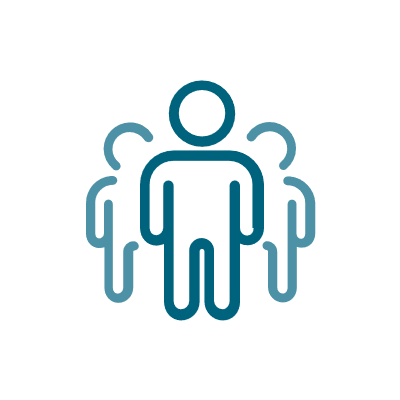 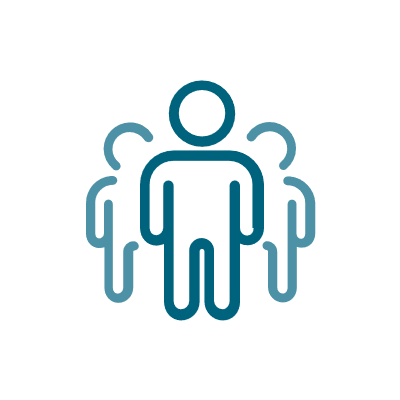 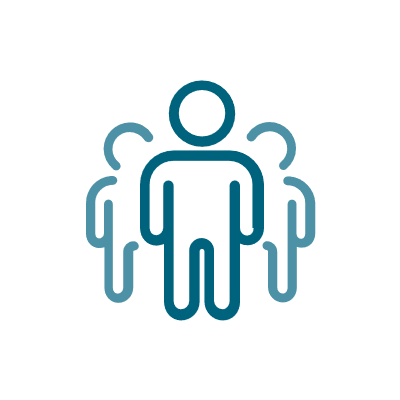 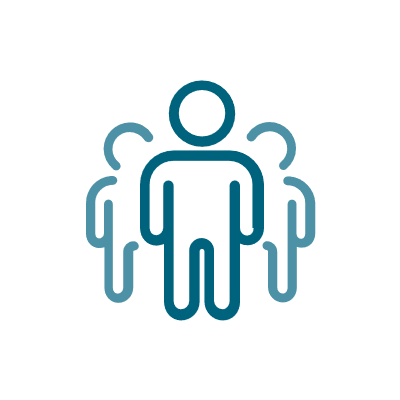 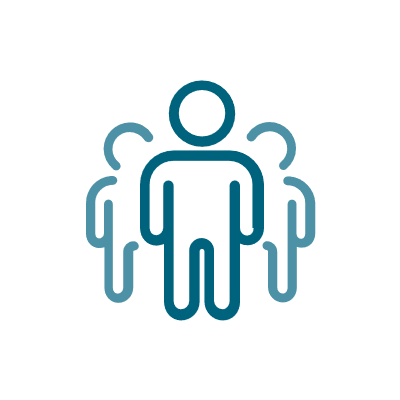 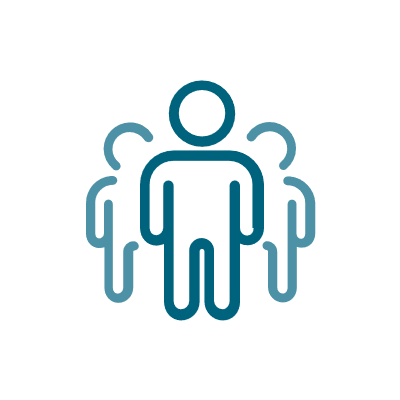 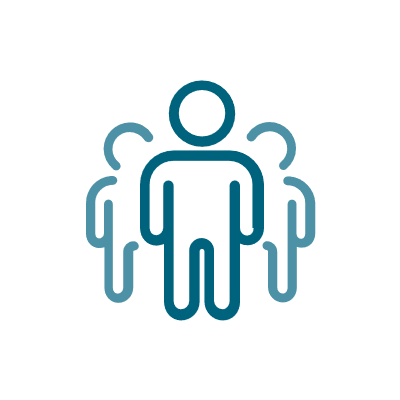 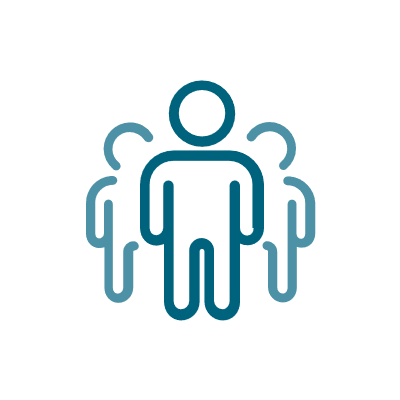 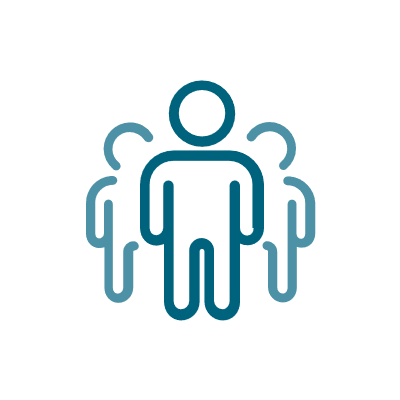 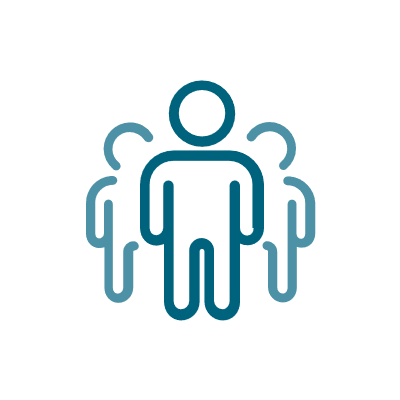 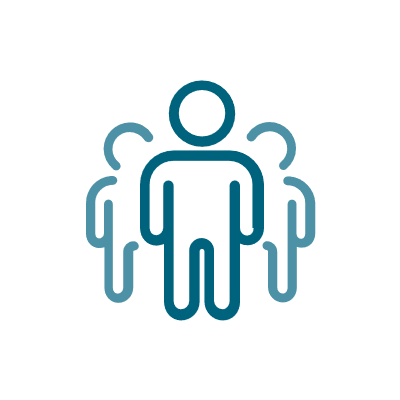 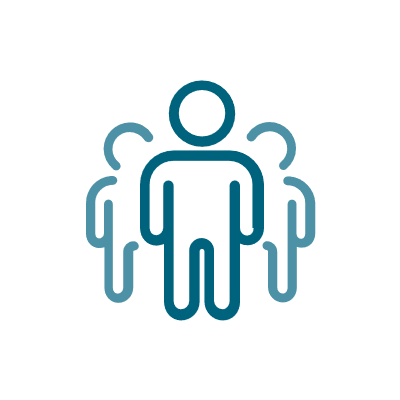 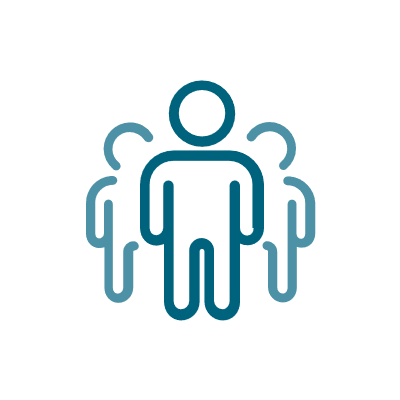 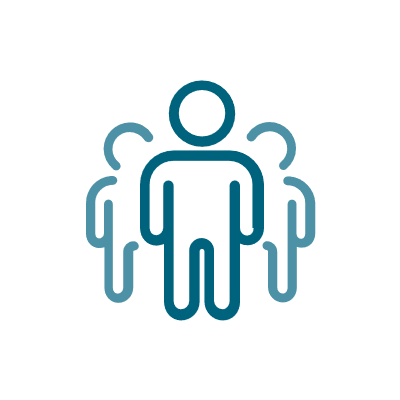 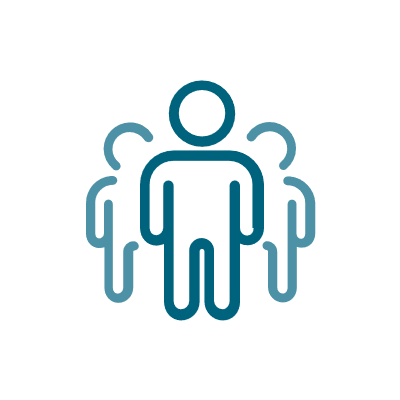 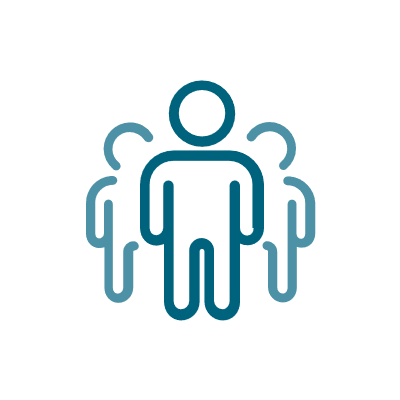 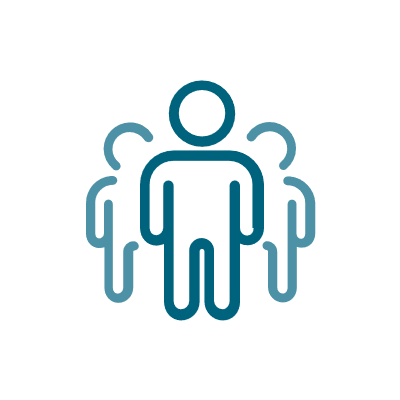 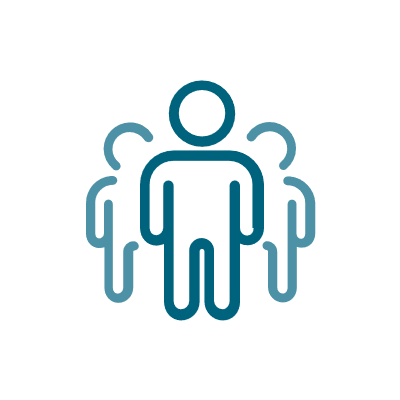 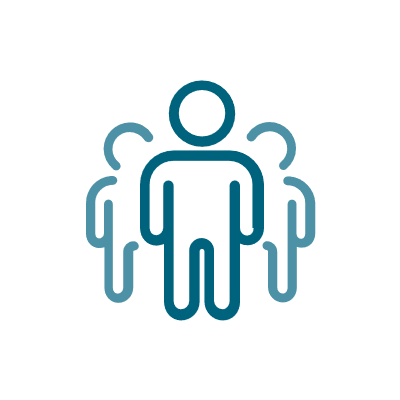 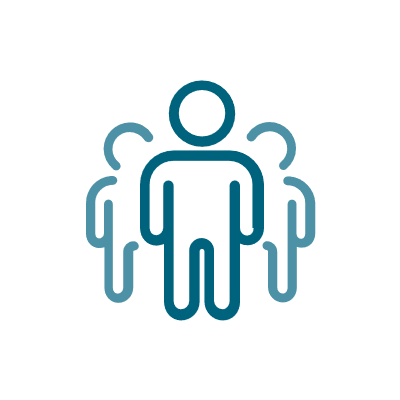 [Speaker Notes: In the modern context, a distinction has become significant between arbitration and litigation with litigation further divided between individual claims or cases and class actions. TPLF can be used in all these scenarios.
ELI, October 2024]
Litigation Funding: a snapshot in time
Overview of current regulatory regimes (extremely basic)
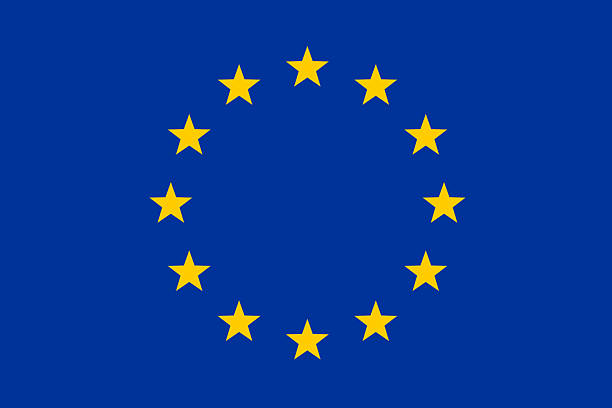 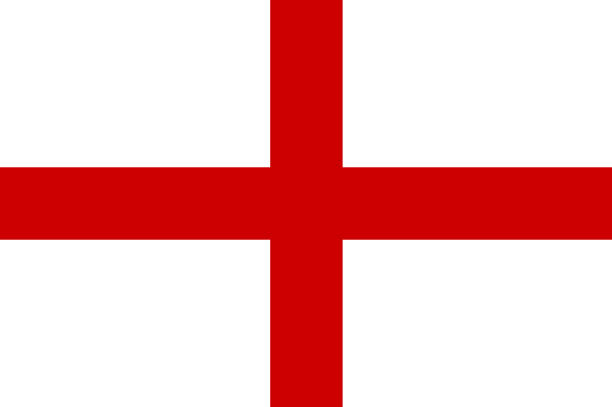 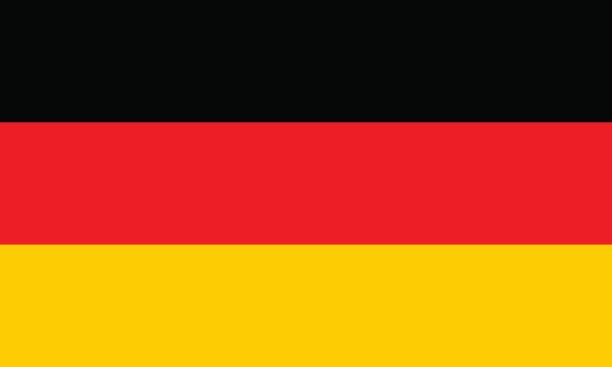 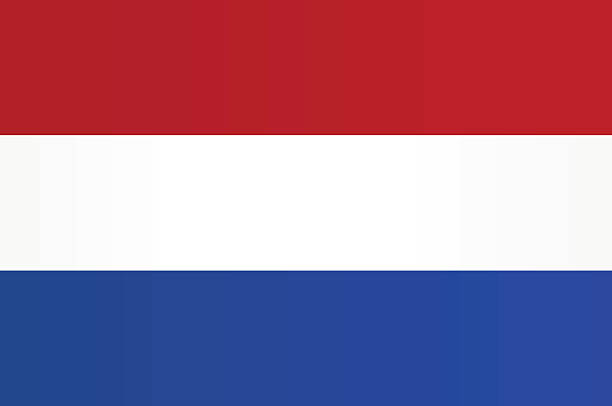 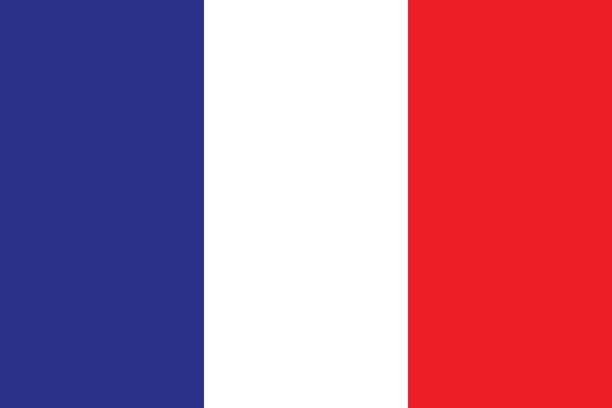 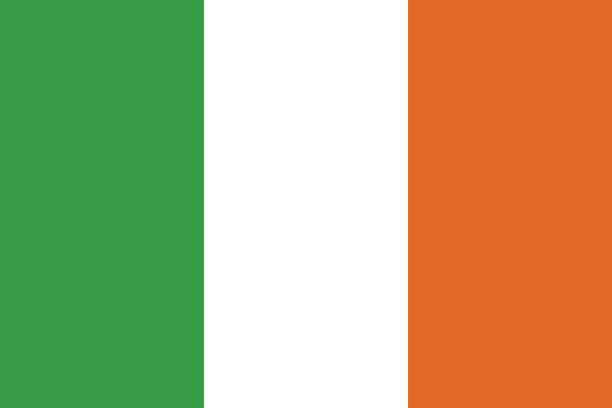 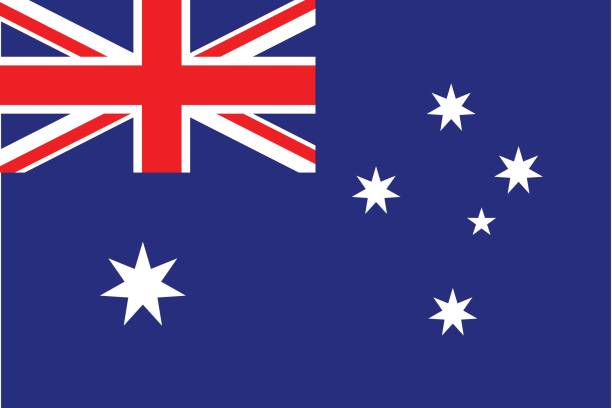 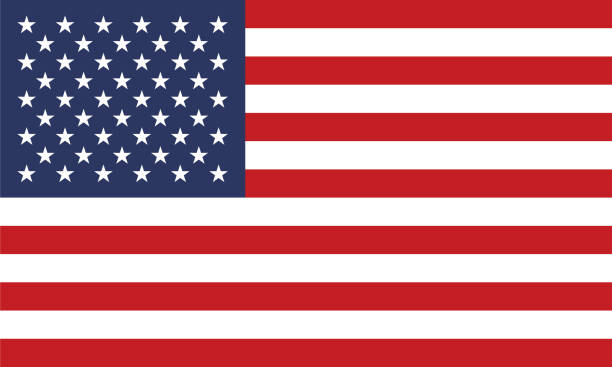 [Speaker Notes: NL – moves towards facilitating bringing of cross border mass consumer claims, ie where the consumer is in a different jurisdiction from the defendant

Note that this same issue was specifically referred to in the European Commission’s report on the application of the recast Brussels 1 regulation on jurisdiction and the recognition and enforcement of judgments in civil and commercial matters published on 2nd June 2025:
Nevertheless, in an area that was not fully addressed in the recast of the Regulation, namely the extension of the rules of jurisdiction to cover defendants not domiciled in a Member State, further analysis is needed in order to decide whether such an extension should be the object of a legislative intervention.

Ireland
Legislation that would allow for the use of TPLF in arbitration and in RAD claims has been passed but not yet in force, presumably pending the outcome of the Law Reform Commission’s review]
Litigation Funding: a snapshot in time
Regulatory reviews: driving factors and direction of travel
Litigation Funding: a snapshot in time
Regulatory reviews: driving factors and direction of travel
Litigation Funding: a snapshot in time
Achieving a balance in any future regulation is far from easy
“
“
“
A middle path?
A considerable number of national experts and stakeholders are in favour of a ‘balanced’ or ‘light touch’ regulation of TPLF, which would provide basic, not too specific rules, but be careful to keep TPLF a viable option.
Strict, formal regulation
Funders: (statutory) licensing, capital adequacy, transparency, conflicts and control, adverse costs
Funding Agreements: mandatory terms on transparency, clarity, conflict and control, funders’ returns (caps) etc
Lawyers: specific professional standards regarding funding
Oversight & sanctions: relevant (statutory) regulators and the courts
Self-regulation (no sector-specific regulation)
Funders: membership organisations, codes of practice/guidance on the issues above
Funding Agreements: recommended terms on the issues above
Lawyers: general professional standards
Oversight & sanctions: codes of practice conduct, courts
Proportionate regulation in this space is essential to protect consumers and businesses by establishing a baseline that prevents exploitative practices without stifling legitimate claims or economic progress.
“
European Commission Mapping Study, March 2025
Confederation of British Industry (CBI), February 2025
Source
[Speaker Notes: comprehensive regulation… is only appropriate where there is an identifiable problem or market failure. – ELI, October 2024

Light-touch regulation: this position, adopted by the widest number of stakeholders, is in favour of adopting basic rules governing TPLF without being too specific or too strict so as to drive litigation funders away from the EU market. Regulation would in this scenario not only increase predictability for funders and funded parties but also avoid placing an excessive burden on the courts insofar as regulation of TPFL is concerned. The issues identified as needing regulation include transparency and disclosure of the existence of litigation funding agreements, capital adequacy requirements and consumer protection.
Charlotte de Meeûs, KU Leuven]
Litigation Funding: a snapshot in time
The ongoing debate is polarised along predictable lines
Source: data selected from part 4 of the European Commission’s March 2025 Mapping Study
Litigation Funding: a snapshot in time
Final thoughts
TPLF is not going away – it’s an established feature of litigation across the EU & national approaches to regulation are generally not (yet?) specific to the sector / activity

There will be changes – the Commission has yet to choose whether to take forward horizontal measures and if it does, it’s between strict regulation (EP) and ‘light touch’ principles (ELI)

New markets are relevant – responses to mass claims by consumers across the European digital economy will influence the outcome

England & Wales will legislate* - specific factors have swung in favour of statutory regulation, even if it is described as ‘light touch’

All this brings risks – for (re)insurers with exposures in these areas and in existing portfolios (assuming the penetration of TPLF continues to increase)
Thank you.
Alistair Kinley
+44 (0)20 7850 3350